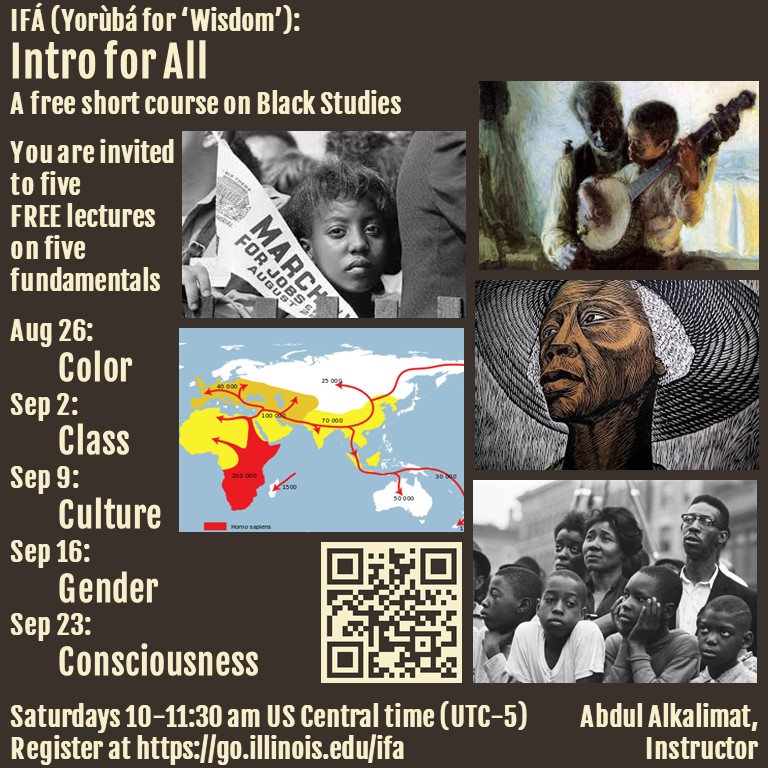 Welcome!
We’ll start a few
Minutes after 10am
US Central Time
Culture
Abdul Alkalimat
IFA: Intro for all
Community Lecture #3
September 9, 2023
Outline
A definition
Origin
Everyday Life
History
Art
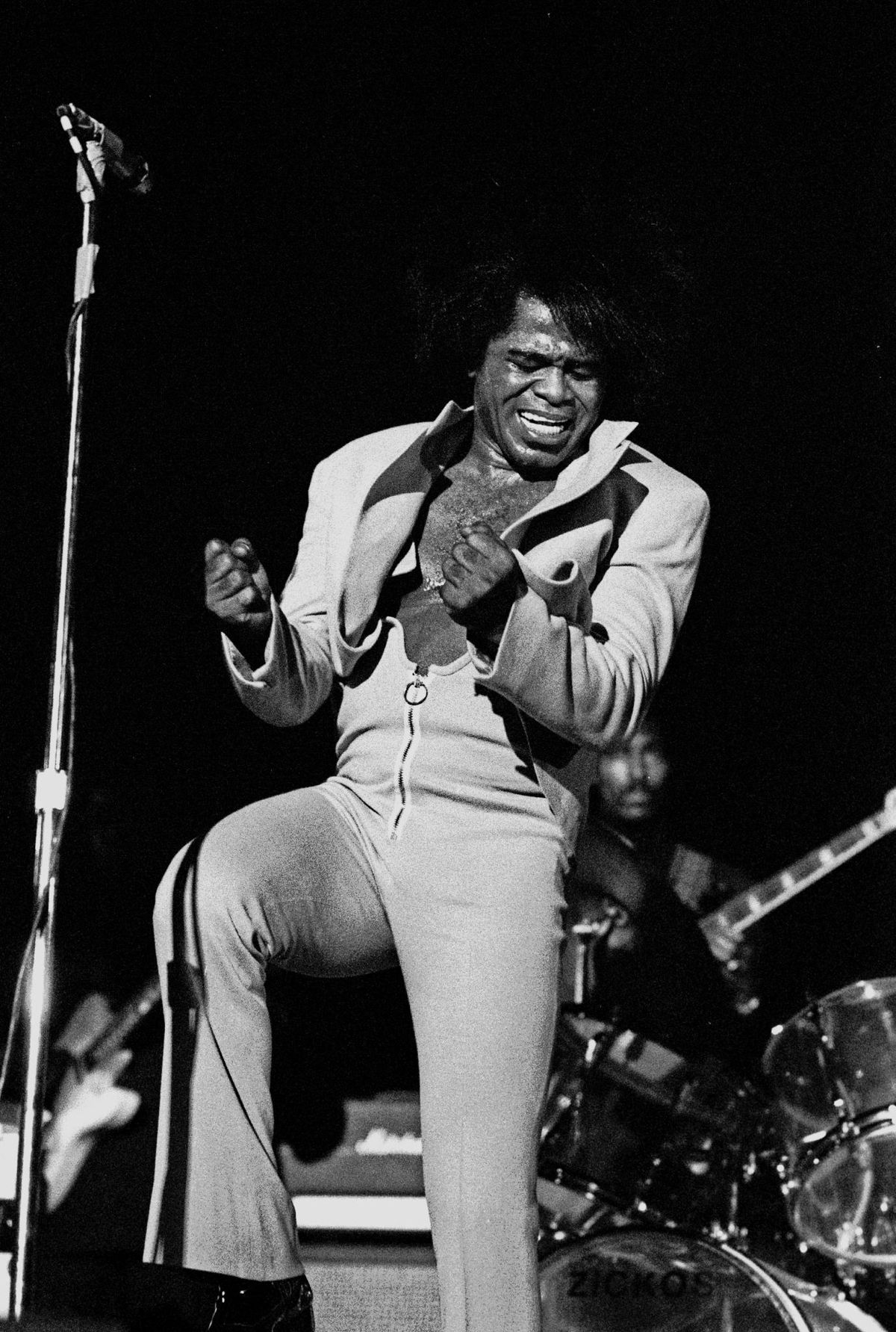 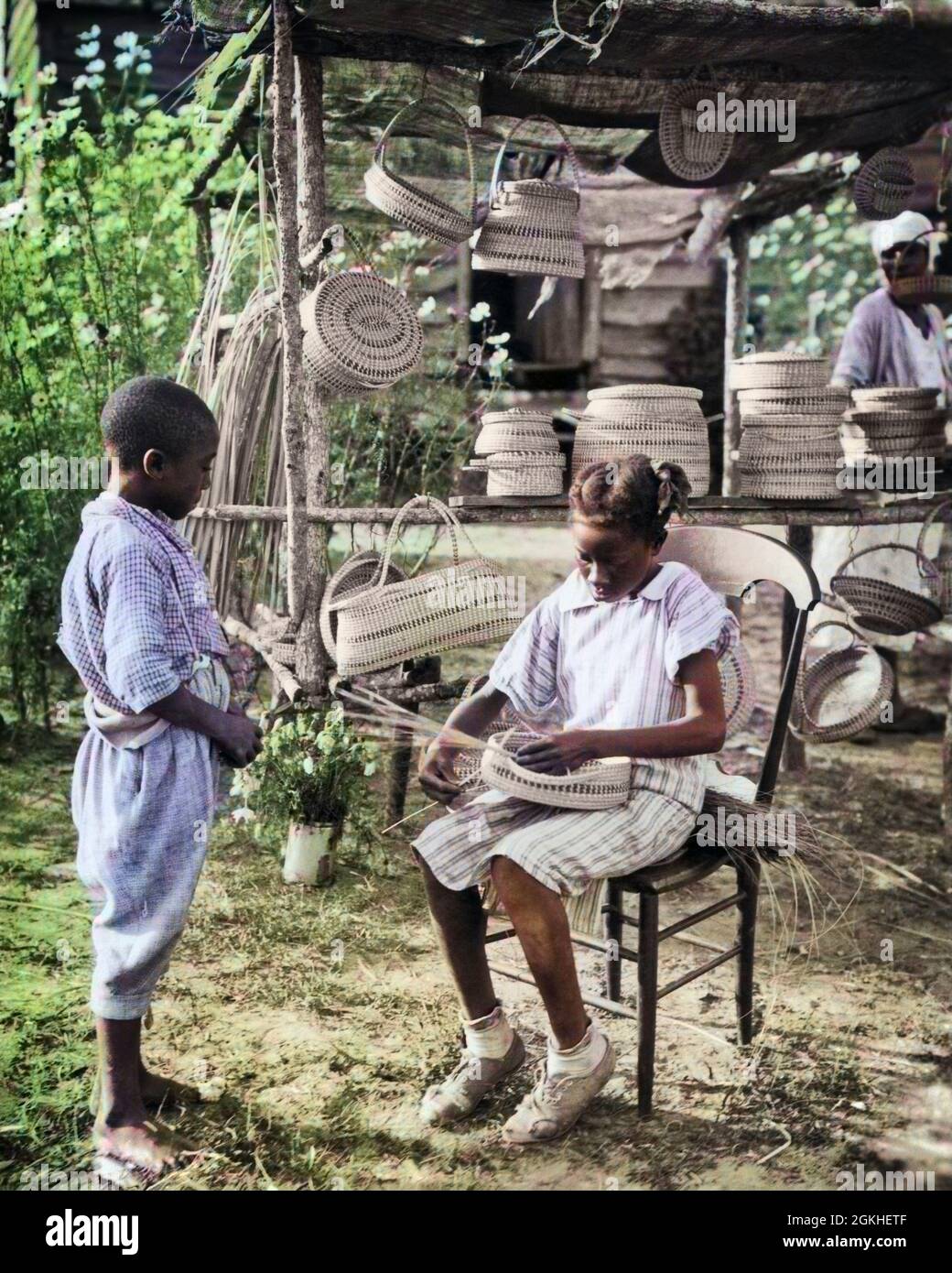 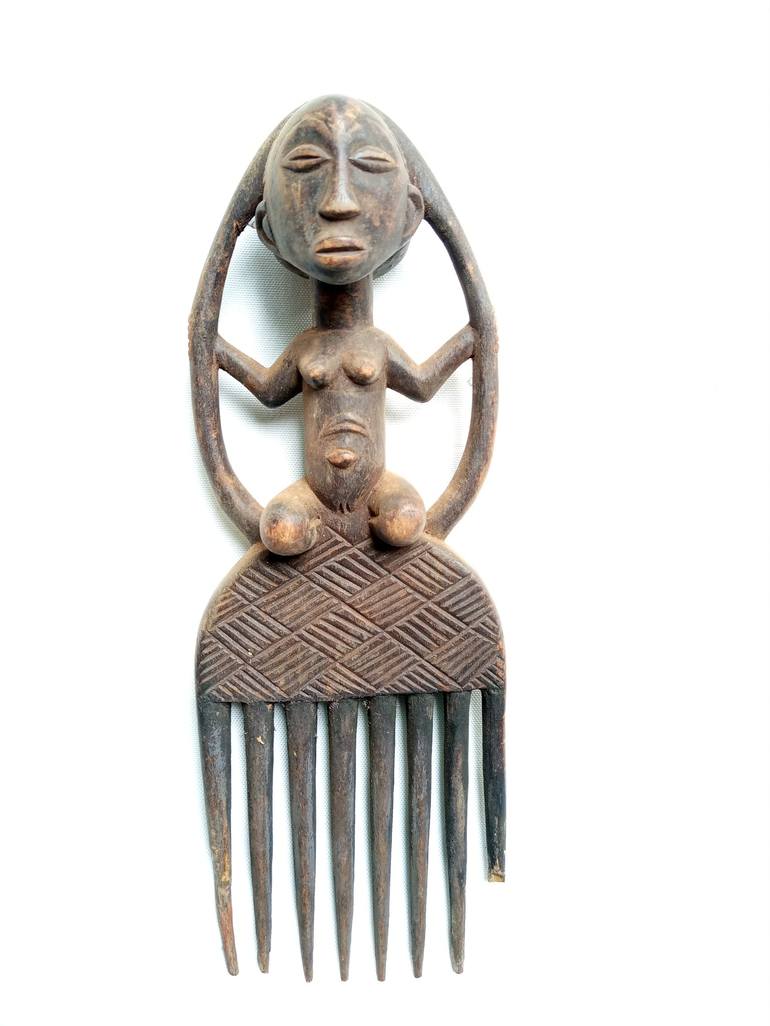 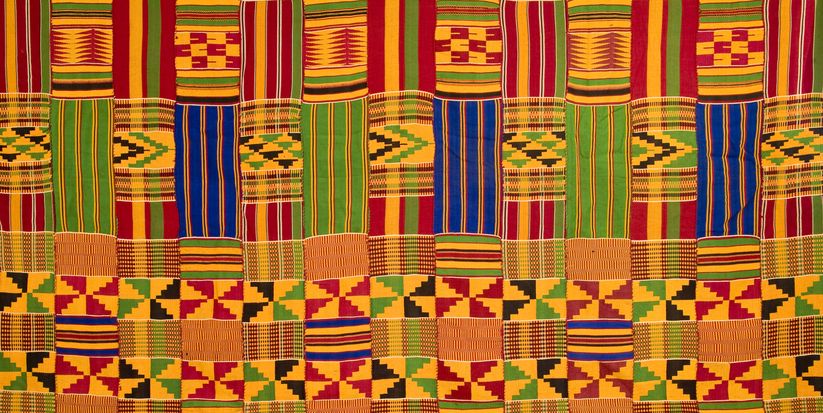 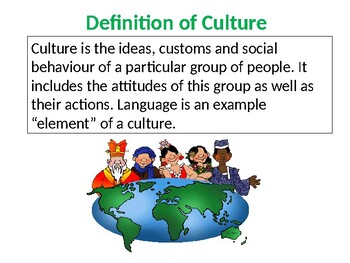 Two perspectives on culture
Styles and values of everyday life, including dialects, food production and preparation, clothing, dancing, morality, and aesthetics
Art forms, representational forms of expression carried out as specialized activity that require high levels of skill
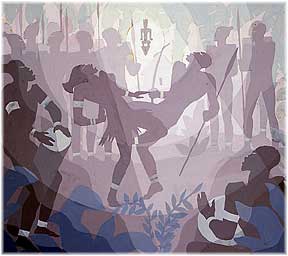 Aaron Douglas, The Warriors Dance
Elements of Everyday Culture
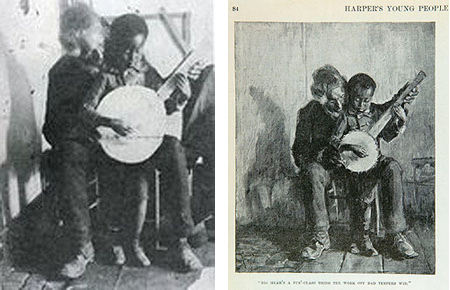 Recreation
Norms
Values
Style
Customs
Rituals
Tradition
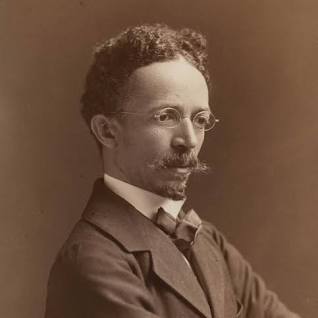 Henry Ossawa Tanner
1859 - 1937
The logic of Black history:modes of social cohesion, modes of social disruption
Africa
					         Slave trade
Slavery
					     Emancipation
Rural tenancy
					Great migrations
Urban industry
					 Structural crisis
Information society
African retention is a vital aspect of African American culture
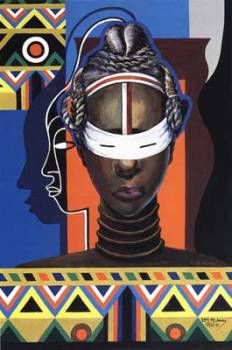 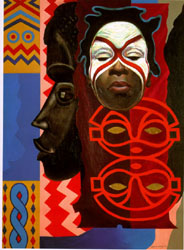 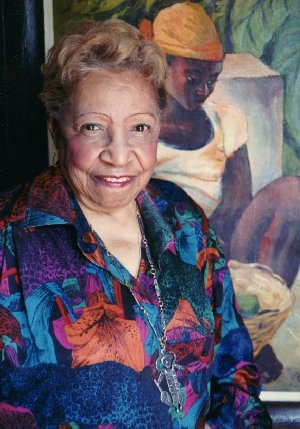 Lois Mailou Jones 
1905-1998
This includes aesthetics, religion, language, food, music and dancing, hair care and styling, and much more
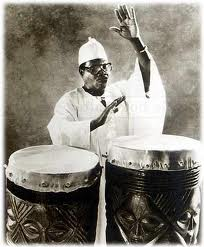 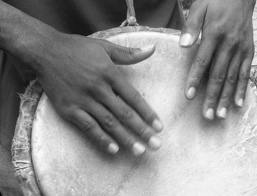 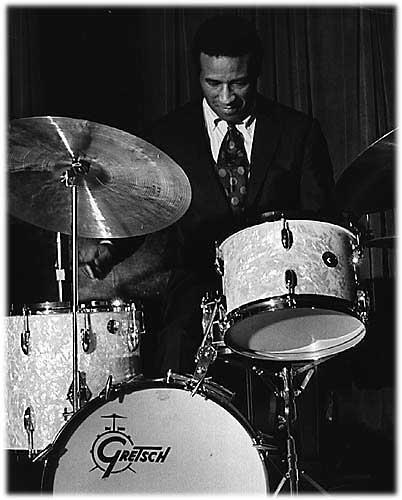 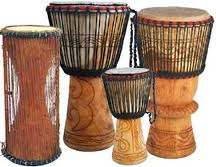 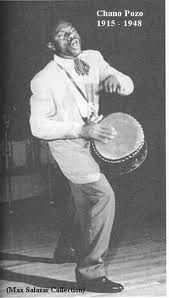 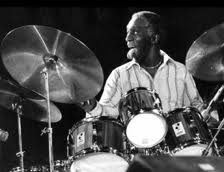 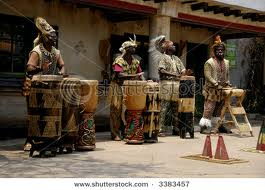 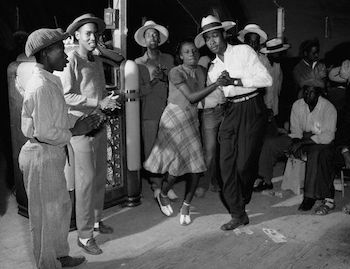 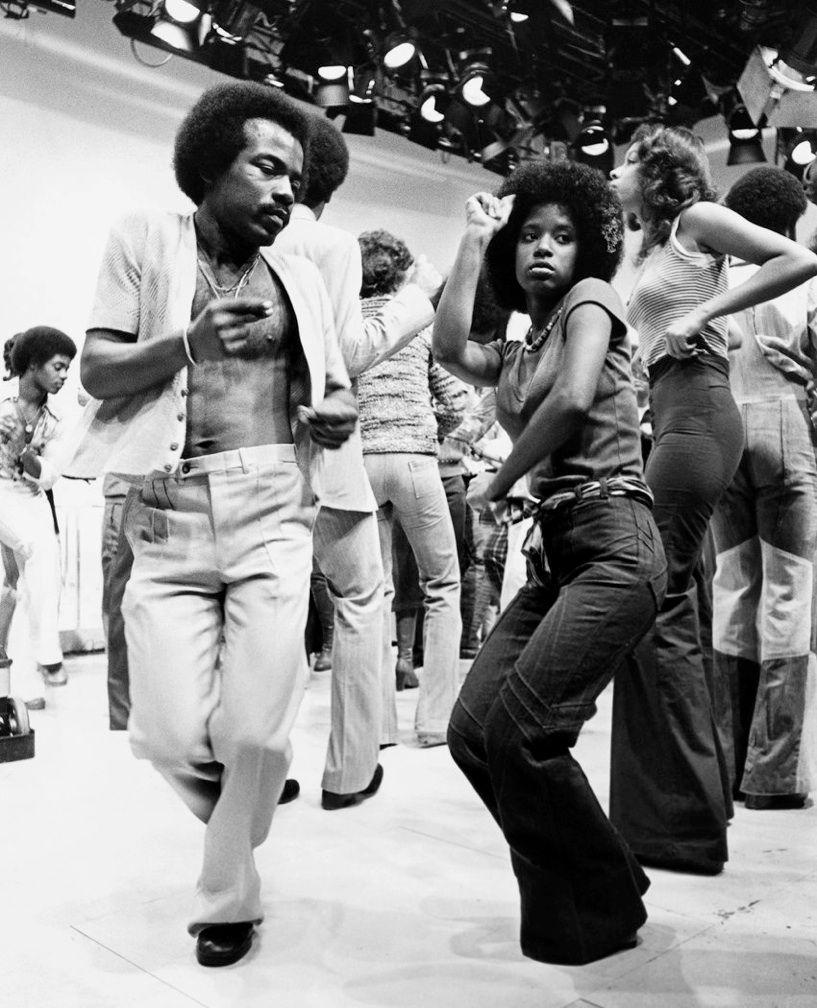 Moving our bodies in dance is cultural performance
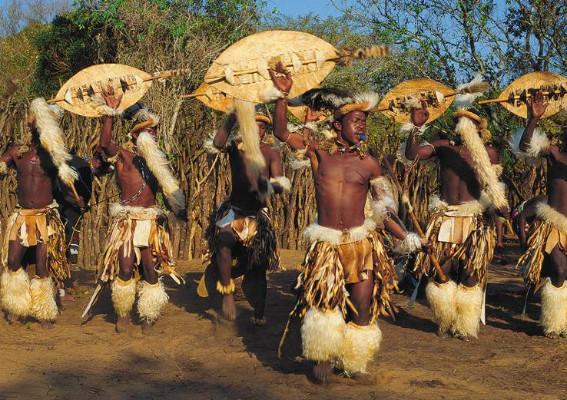 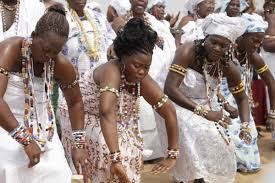 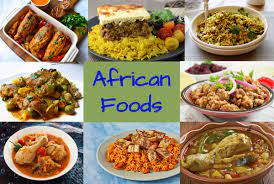 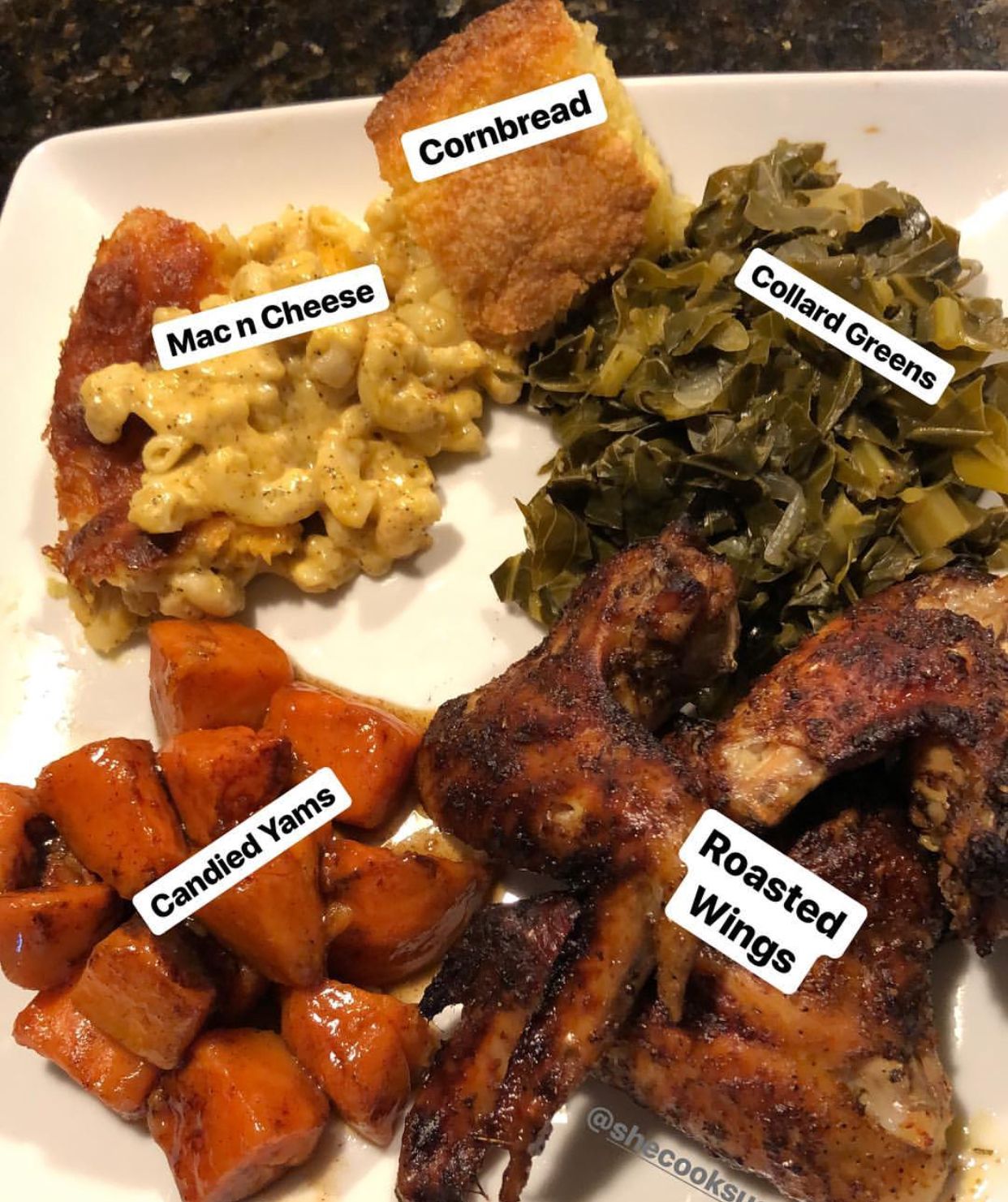 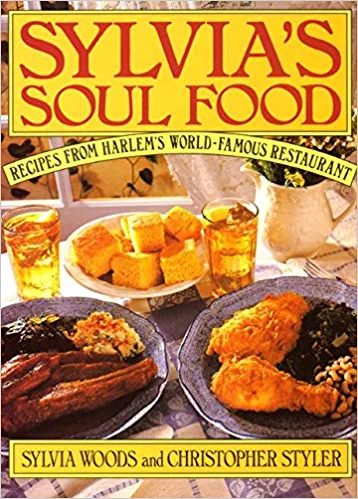 African American Food
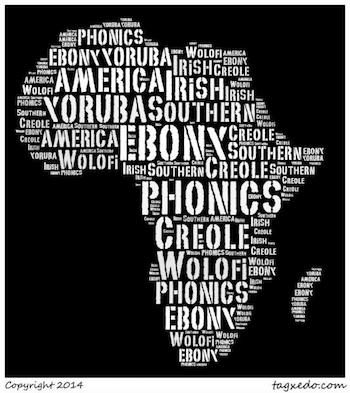 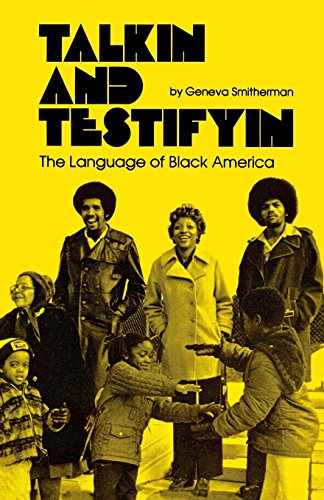 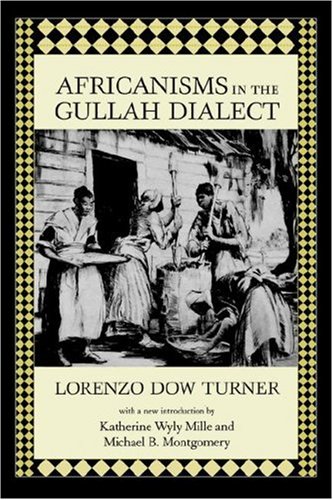 Language/Speaking is a cultural act
Every culture makes sense to itself
Nommo: 
Words can create harmony
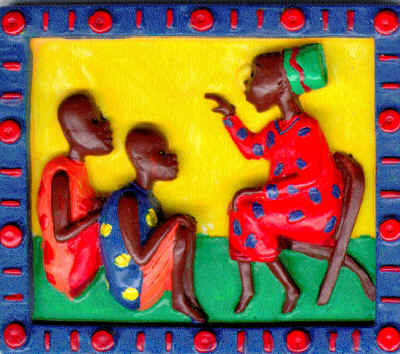 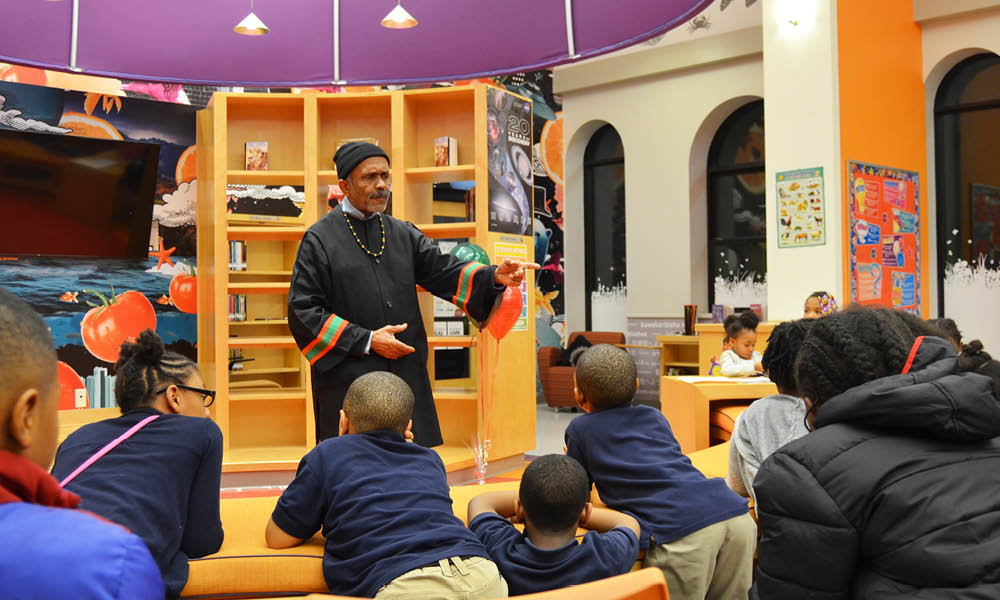 Telling stories is the performance of culture
through generational transmission
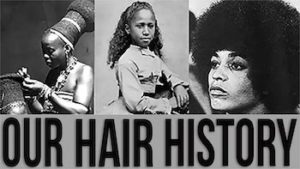 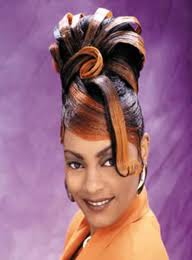 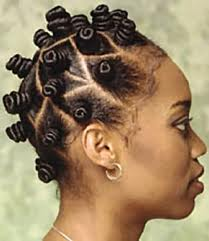 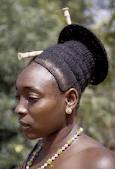 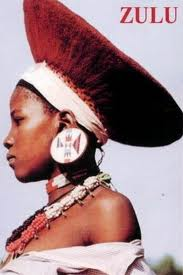 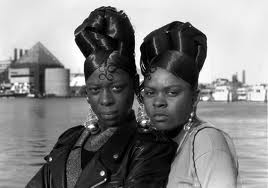 Culture always involves hair
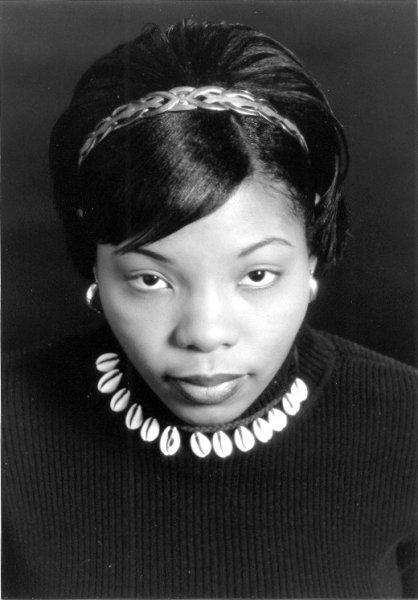 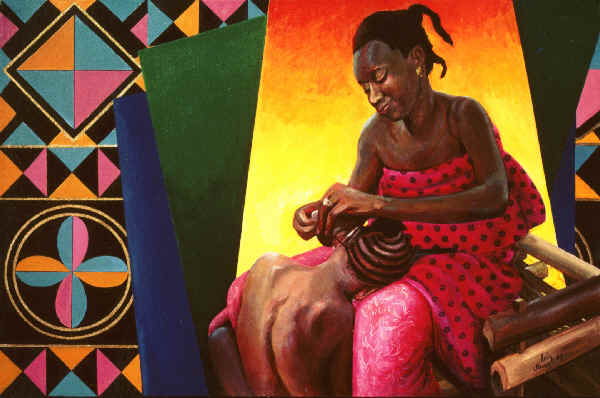 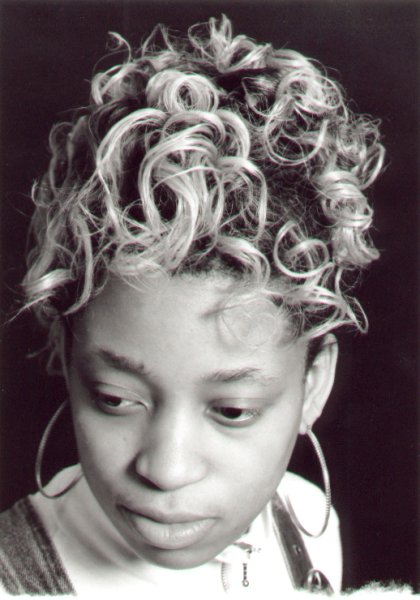 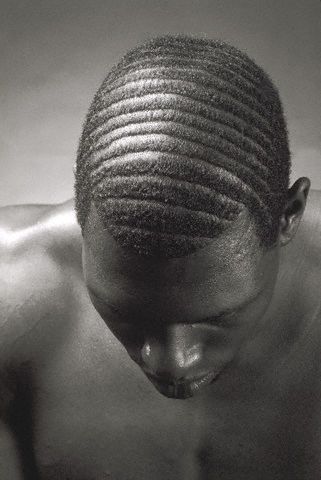 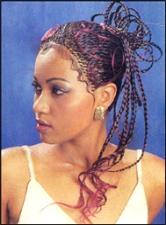 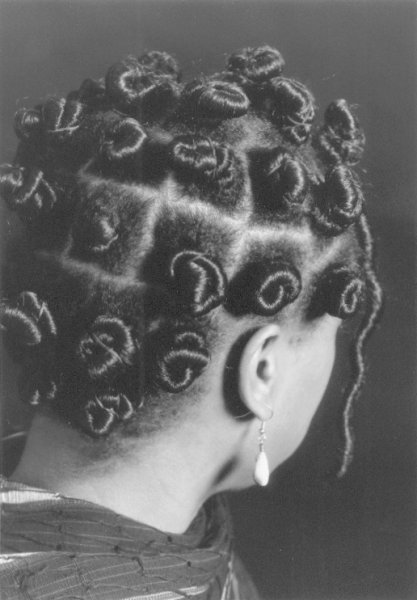 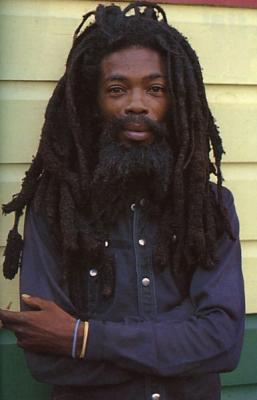 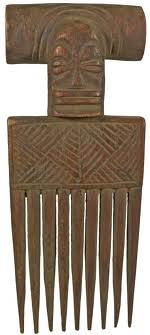 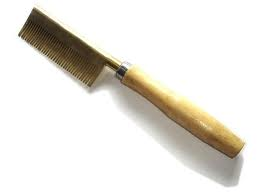 2.
3.
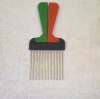 1.
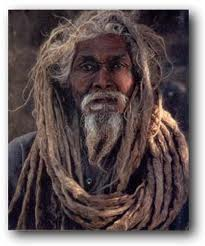 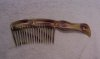 1. Traditional African comb
2. Industrial “hot” comb
3. PanAfrican comb
4. Global comb
4.
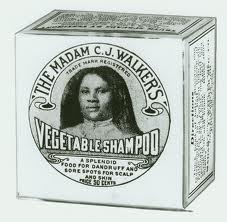 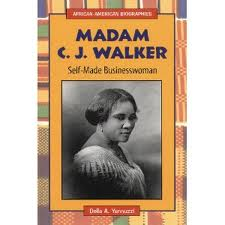 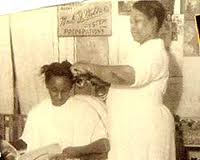 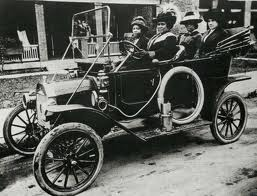 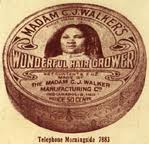 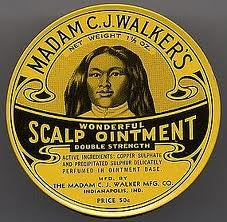 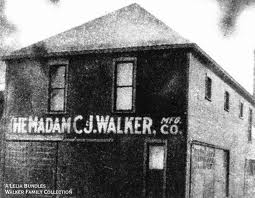 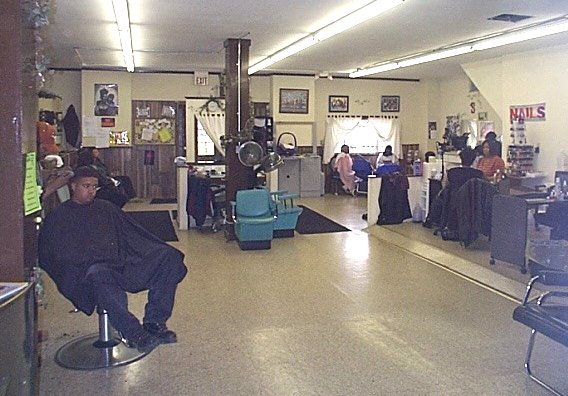 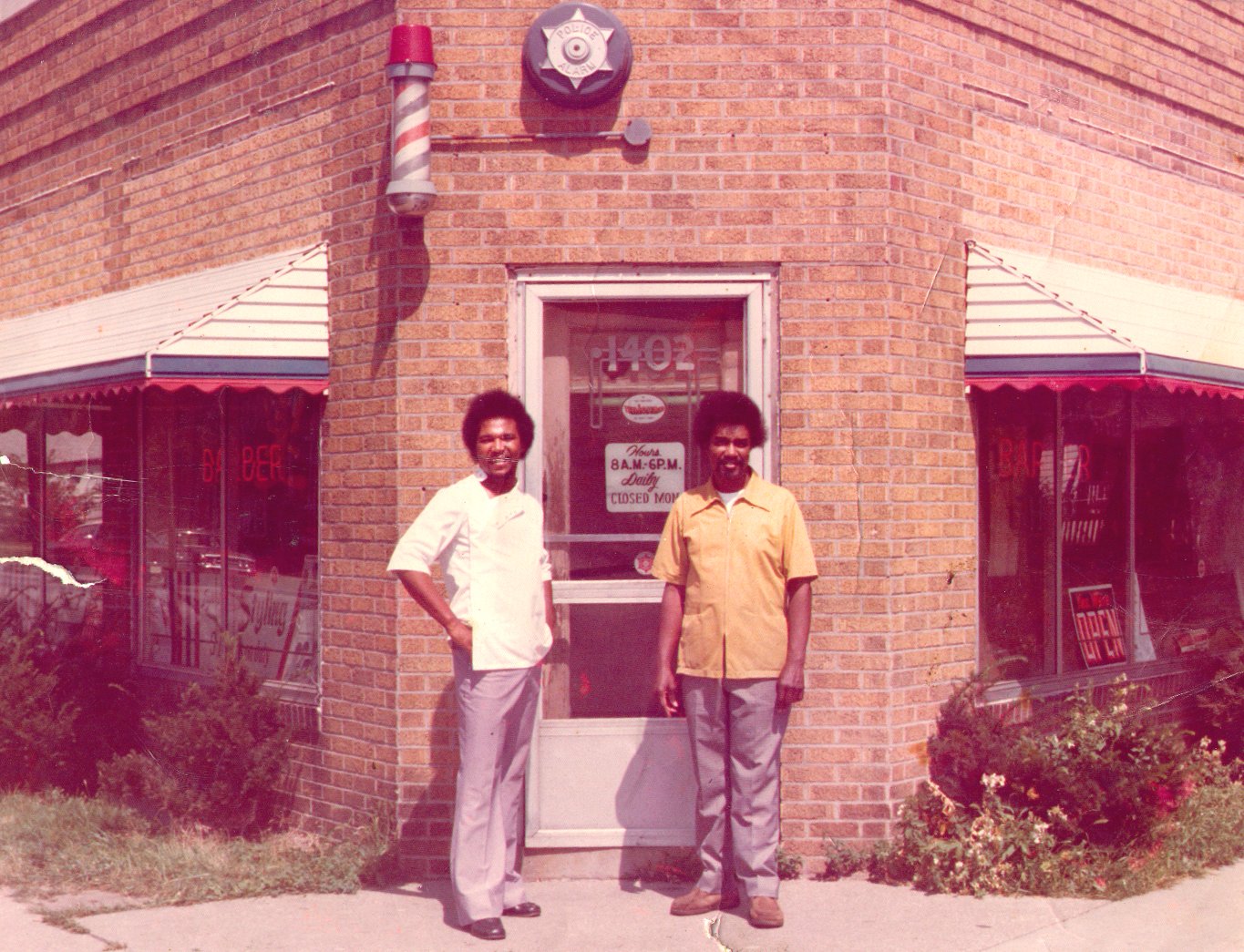 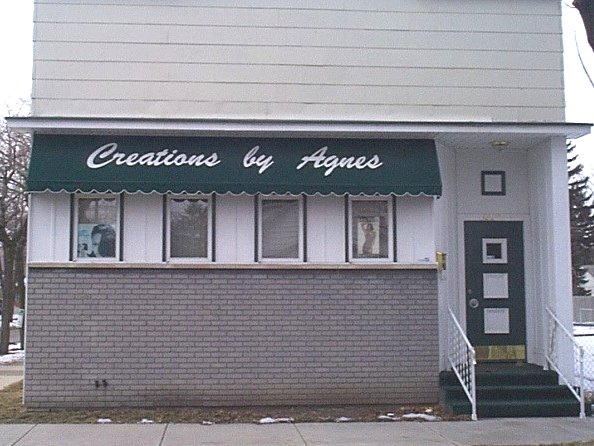 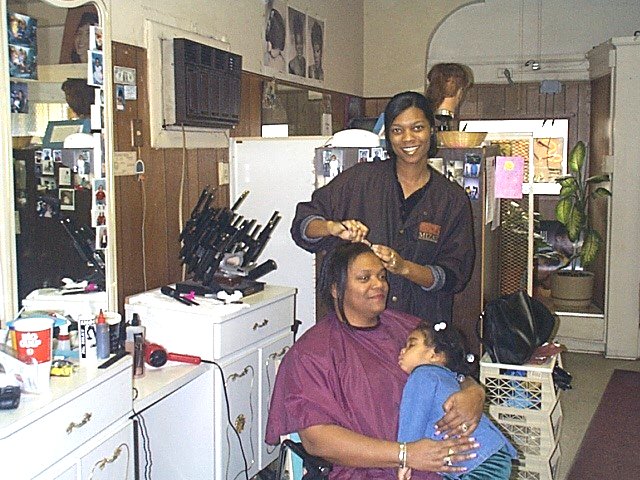 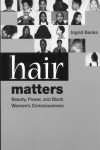 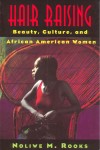 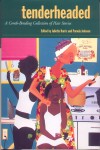 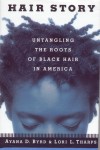 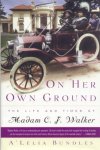 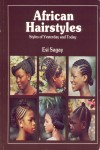 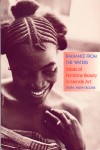 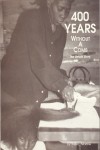 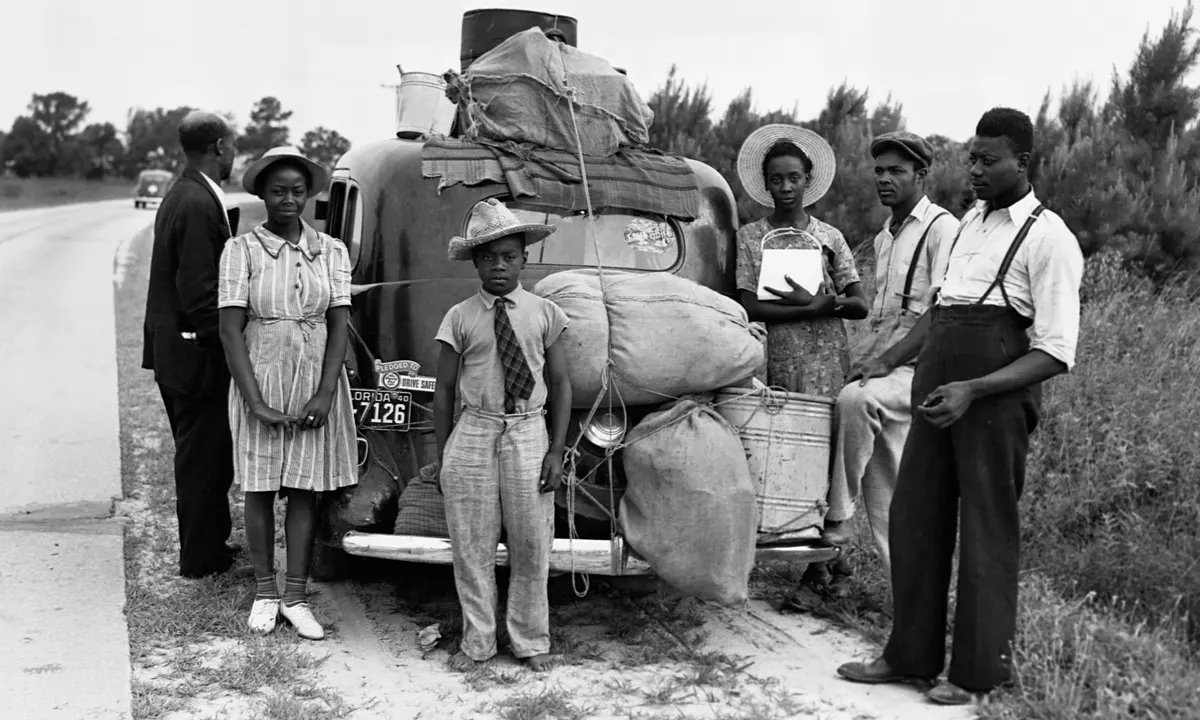 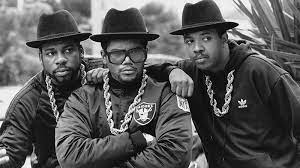 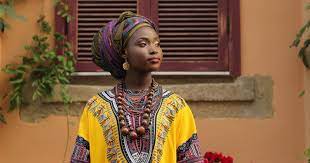 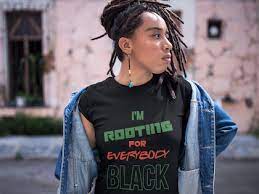 Our clothing expresses our culture
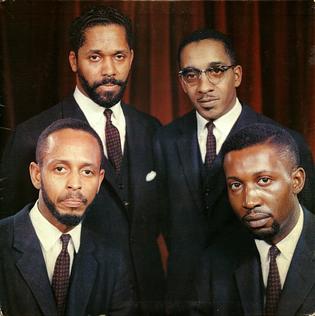 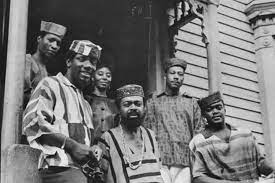 Style is a cultural act.
We take clothes and 
make them our own.
Cultural innovation during slavery
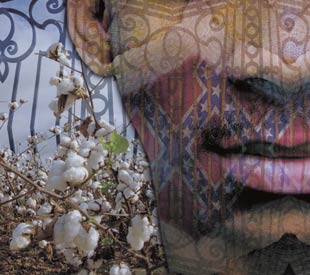 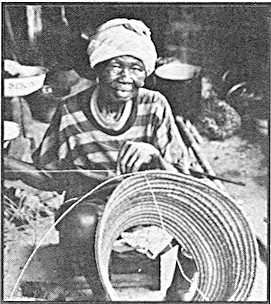 Cotton production and brutality conditioned Black people 
to harness their emotions and focus on describing their suffering, while praising God.
The “Negro spiritual” was the greatest cultural genius during slavery
The low moans and melodies of Black Christians revealed the soul of a new people, out of Africa and being reshaped by the pain of white racism and creative Black genius.  The Fisk Jubilee singers popularized these songs all over the world.
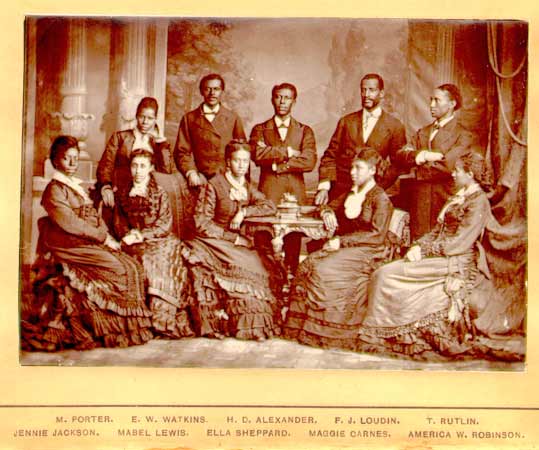 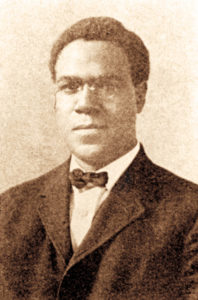 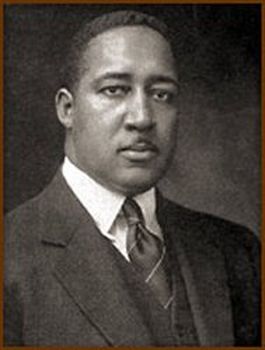 Original Fisk University Jubilee Singers
John Work II and III
Culture of the Black Belt Nation
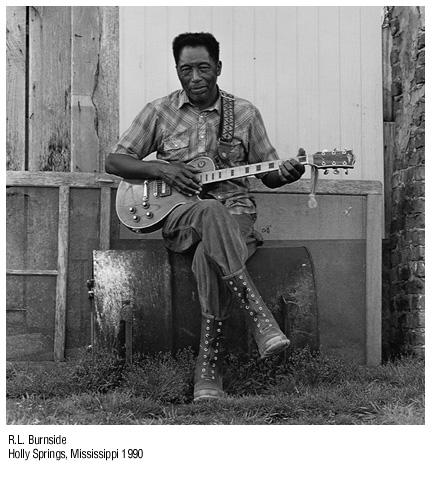 BLUES – the musical foundation of African American culture and all of American popular music.  This music is important as musical composition, as poetry and as philosophy.  The harder the life, the better the blues.
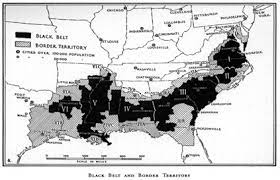 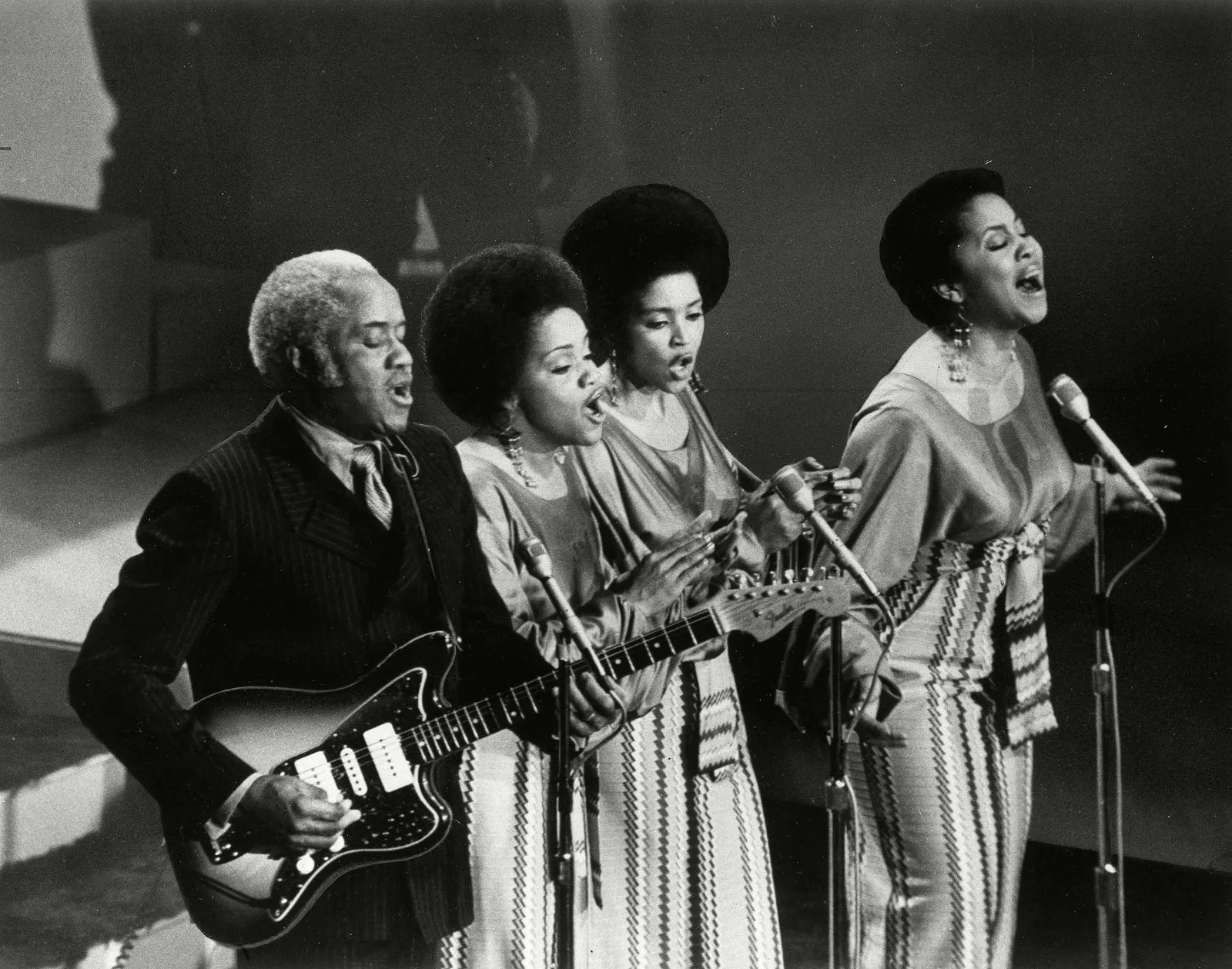 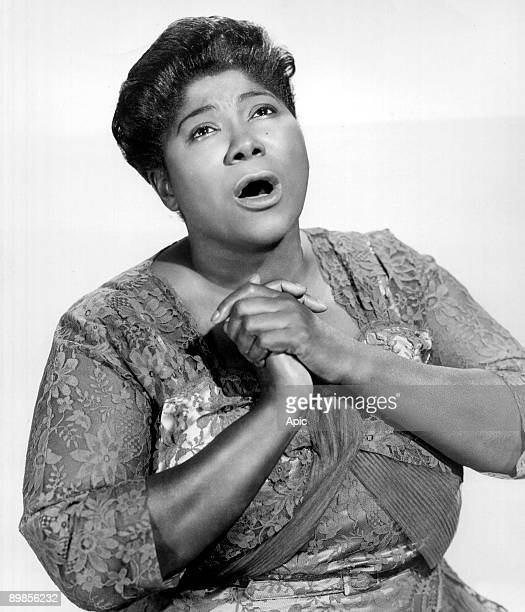 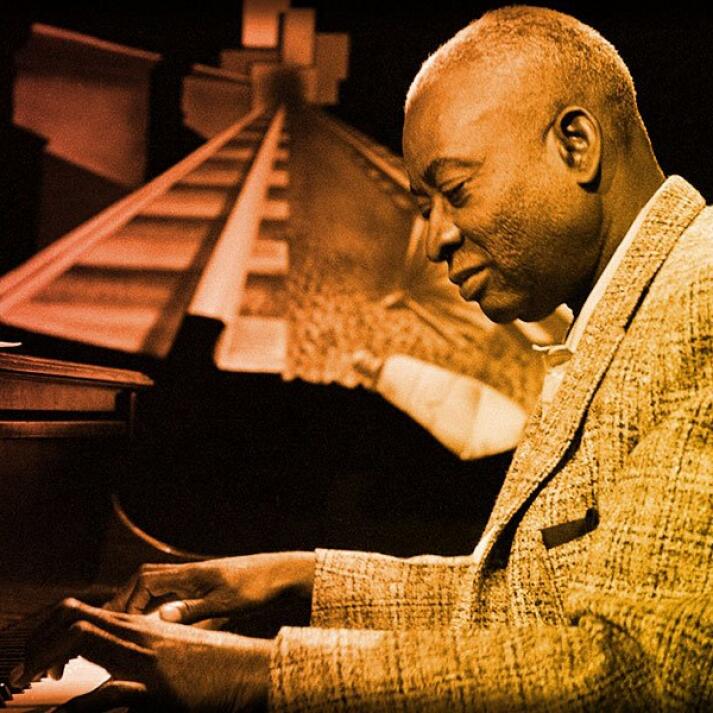 Mahalia Jackson, Thomas Dorsey, the Staple Singers
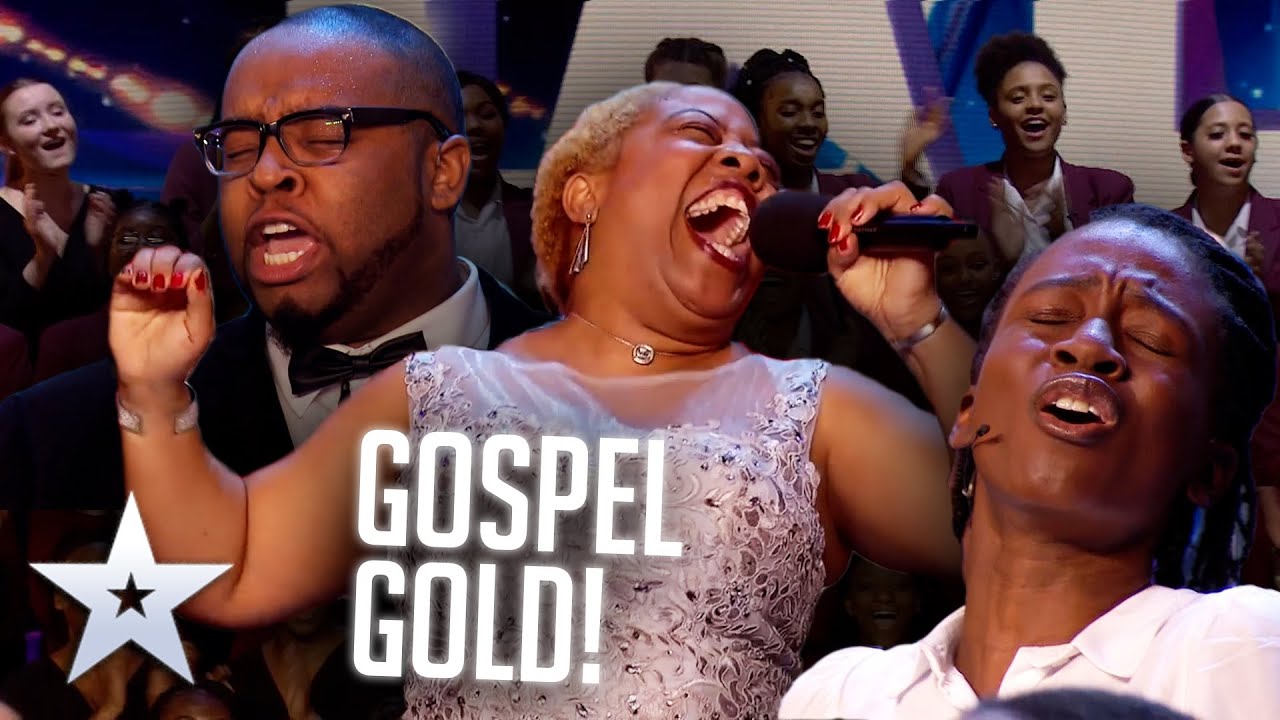 Gospel music 
Anchors 
The church
As a total
cultural 
institution
JAZZ (Black classical music): The culture of the Black metropolis
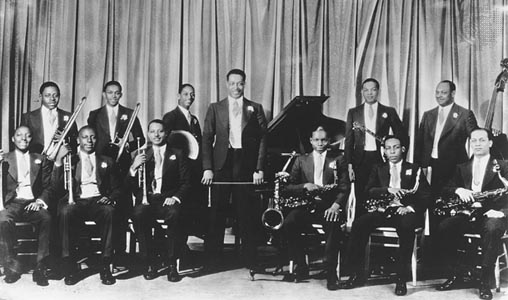 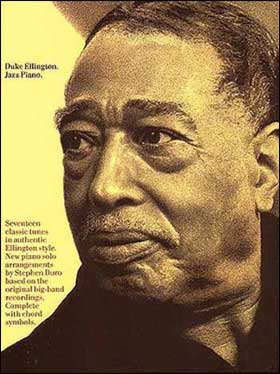 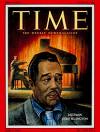 Edward “Duke” Ellington
1899-1974
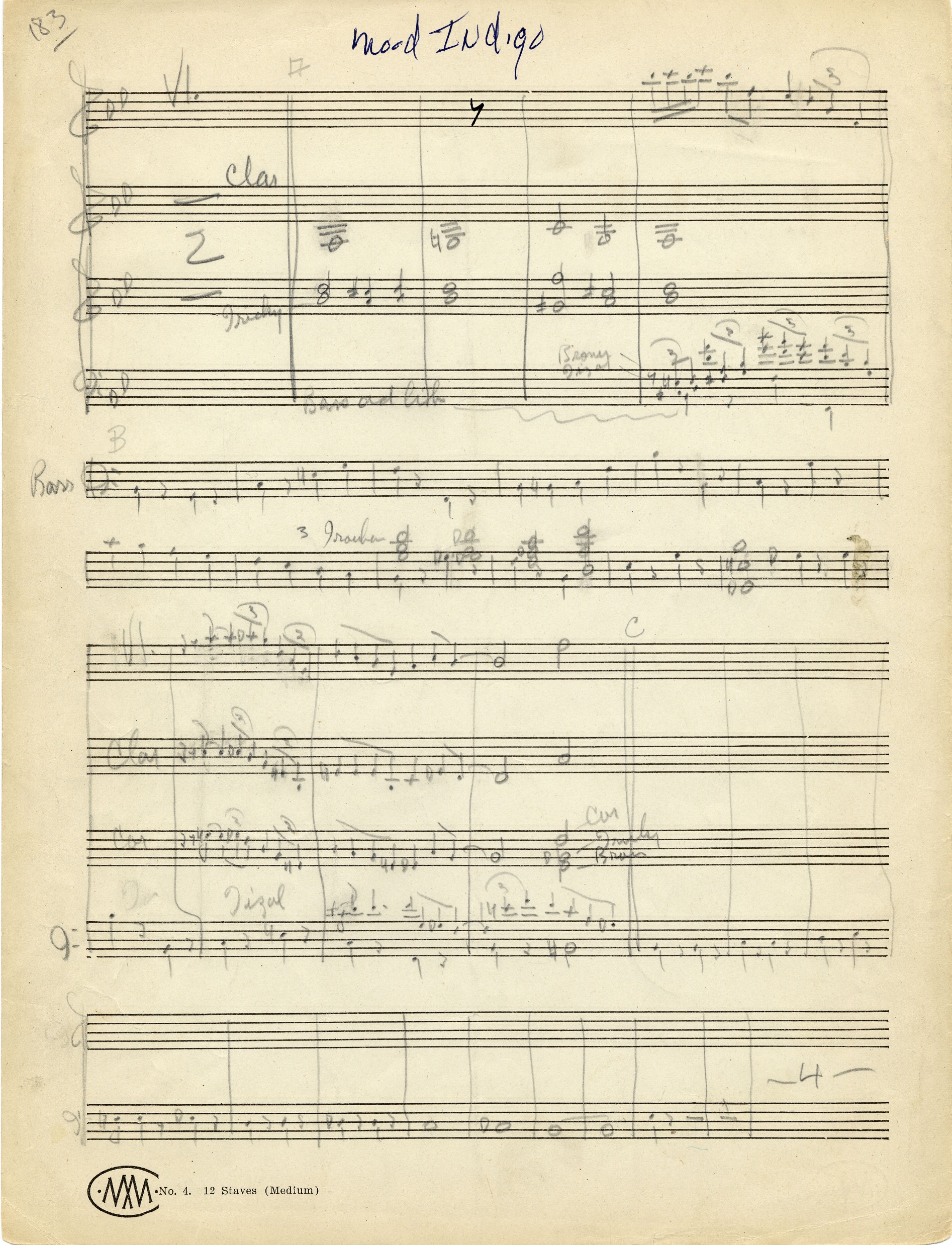 The Harlem Renaissance, 1920’s
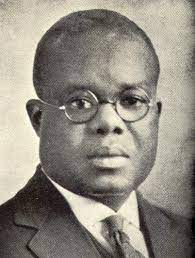 This is the Black counterpart to the “Roaring 20’s” as Black people were expressing a breakout cultural impulse.  These were bold and exciting times.  The activists were called “New Negroes,” with a militant attitude and freedom on their mind.  Harlem was the capital of Blacks in the US during this period.
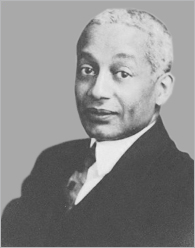 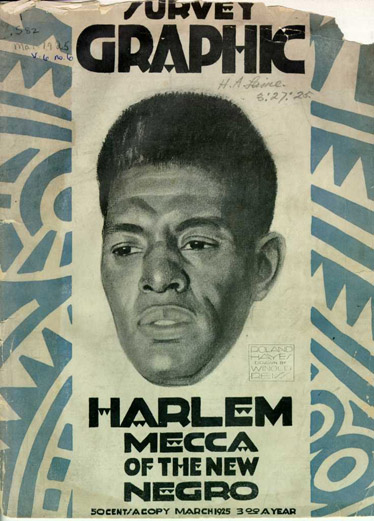 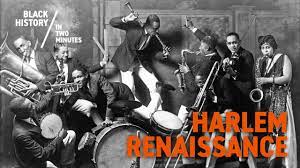 The Negro Speaks of Rivers 
By Langston Hughes 
I
I’ve known rivers ancient as the world and older than the flow of human blood in human veins.My soul has grown deep like the rivers.I bathed in the Euphrates when dawns were young.I built my hut near the Congo and it lulled me to sleep.I looked upon the Nile and raised the pyramids above it.I heard the singing of the Mississippi when Abe Lincoln went down to New Orleans, and I’ve seen its muddy bosom turn all golden in the sunset.I’ve known rivers:Ancient, dusky rivers.My soul has grown deep like the rivers.
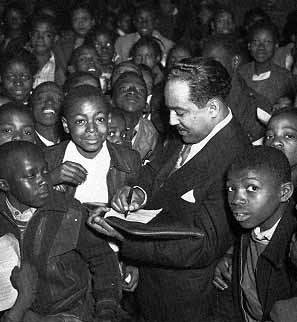 Langston Hughes 1902-1967
Militant Black Poetry Became Iconic
If we must die, let it not be like hogsHunted and penned in an inglorious spot,While round us bark the mad and hungry dogs,Making their mock at our accursed lot.If we must die, O let us nobly die,So that our precious blood may not be shedIn vain; then even the monsters we defyShall be constrained to honor us though dead!O kinsmen we must meet the common foe!Though far outnumbered let us show us brave,And for their thousand blows deal one deathblow!What though before us lies the open grave?Like men we'll face the murderous, cowardly pack,Pressed to the wall, dying, but fighting back!
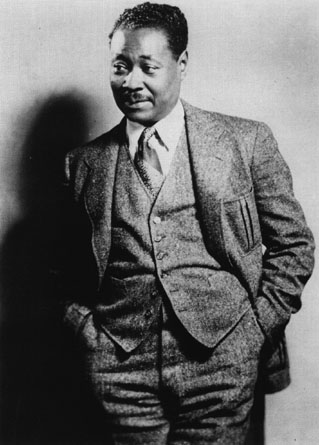 Claude McKay
1890-1948
The Chicago Renaissance, 1940’s
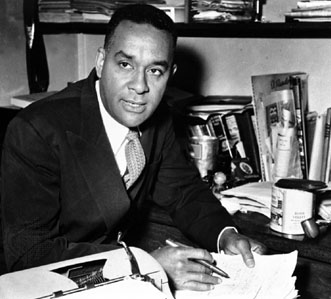 The Harlem Renaissance was a celebration of the middle class, while the Chicago Renaissance of the 1940’s was a celebration of the working class.
Wright wrote: “…the Negro writer must create in his readers’ minds a relationship between a Negro woman hoeing cotton in the South and the men who toil in swivel chairs in Wall Street and take the fruits of her toil.”
Richard Wright 1908-1960
Bebop was new music in the 1940’s
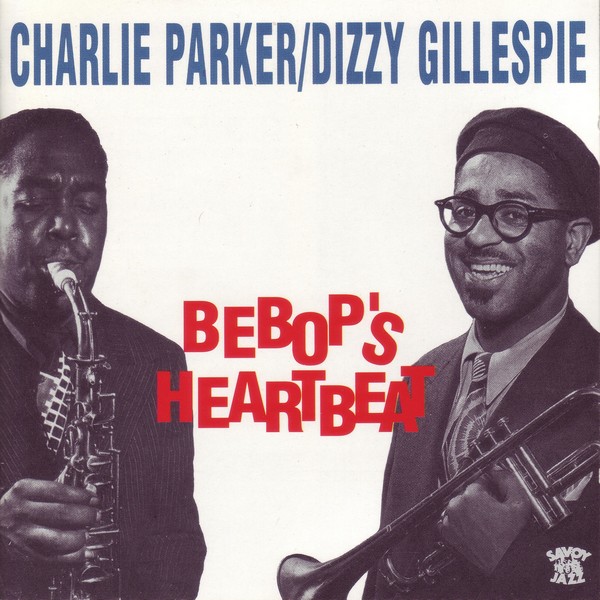 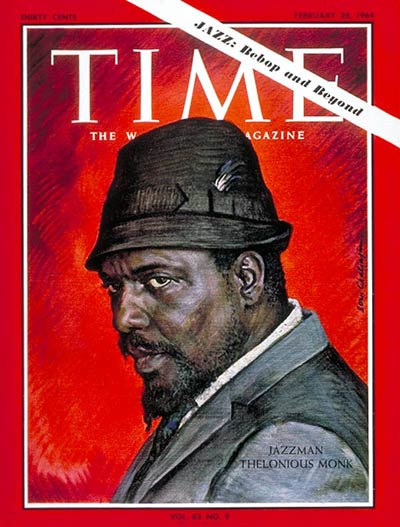 Charlie Parker and Dizzy Gillespie (above), Thelonious Monk (right)
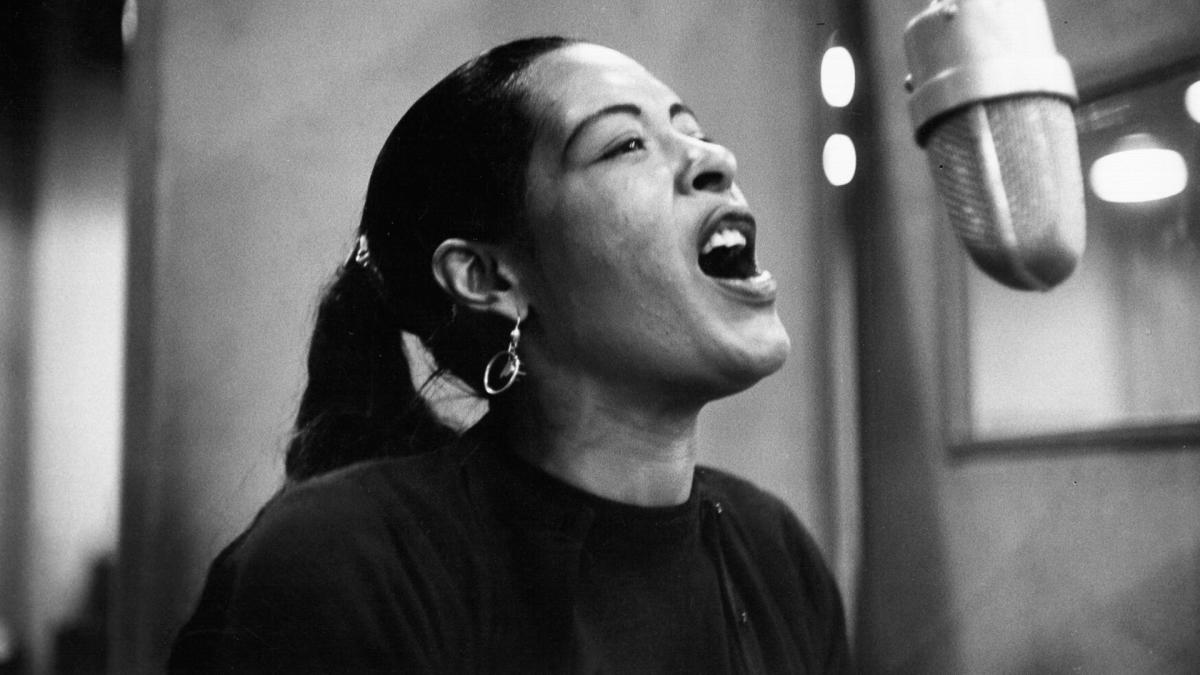 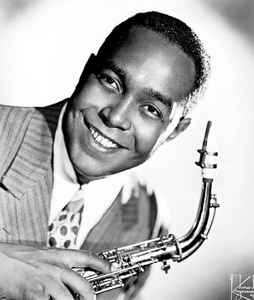 Billy Holiday (1915 – 1959)
Charlie Parker (1920 - 1955
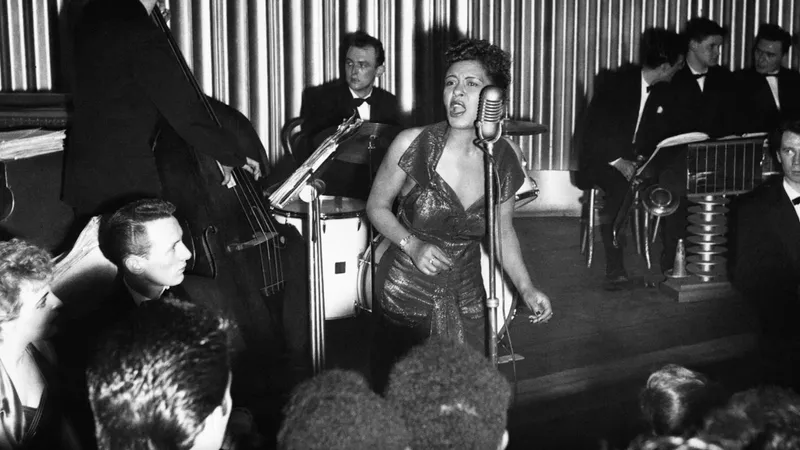 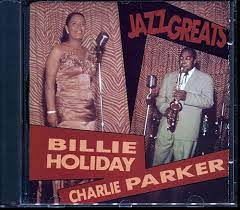 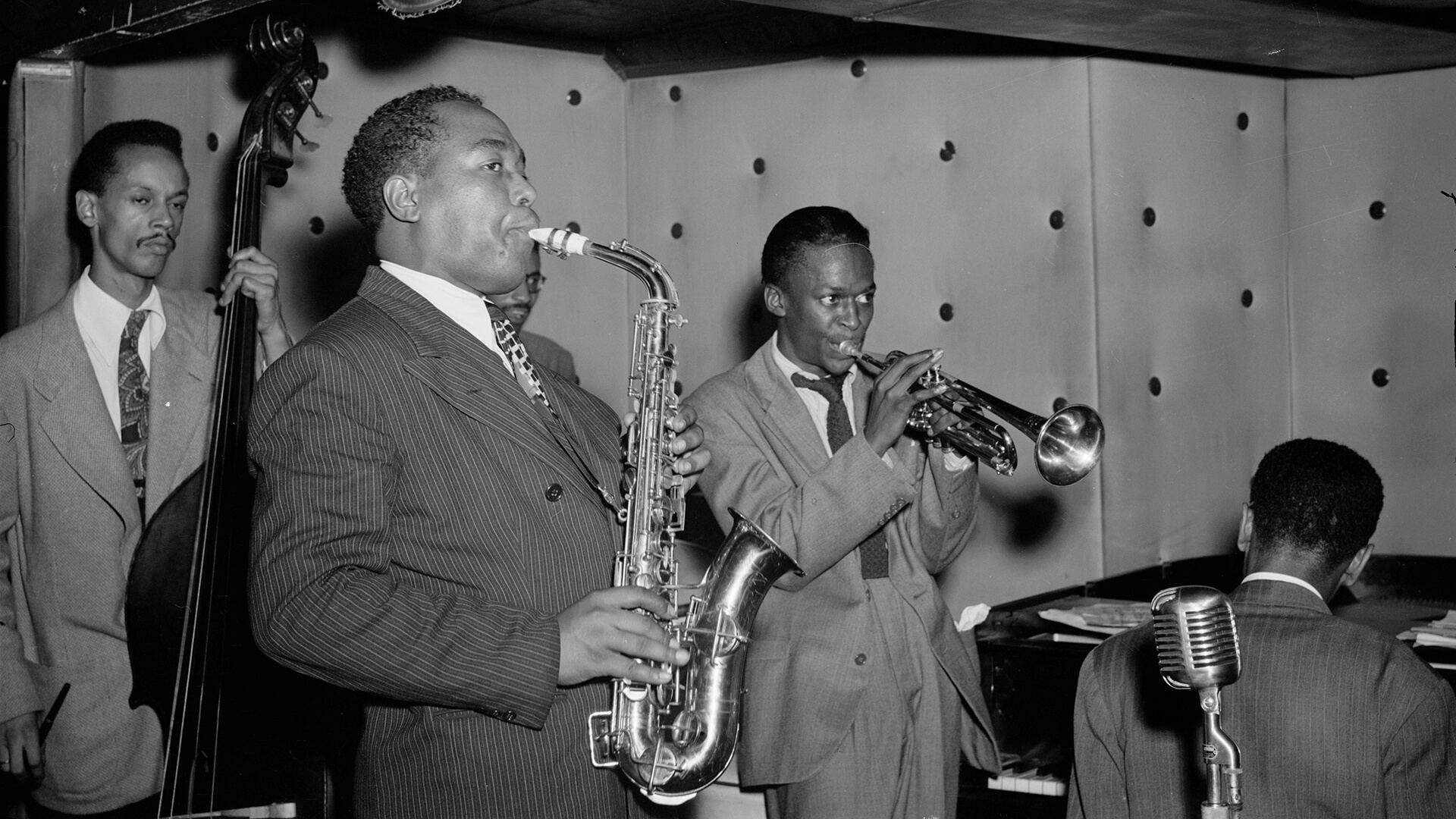 The Black Arts Movement, 1960’s
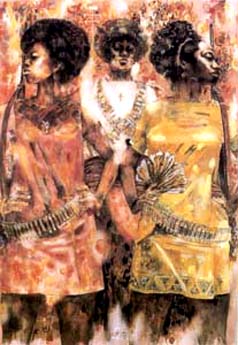 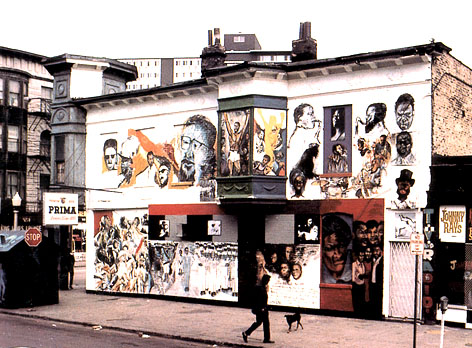 The Black arts movement was the cultural arm of the Black Power movement.  Jeff Donaldson said, "We wanted to try to establish an aesthetic that reflected our heritage as people of African descent in the United States, an aesthetic that also reflected social responsibility and technical excellence."
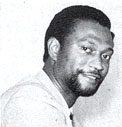 Jeff Donaldson
1932-2004
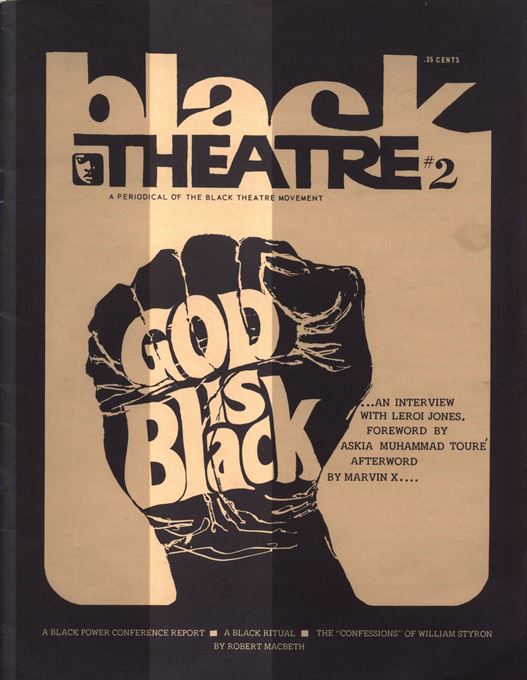 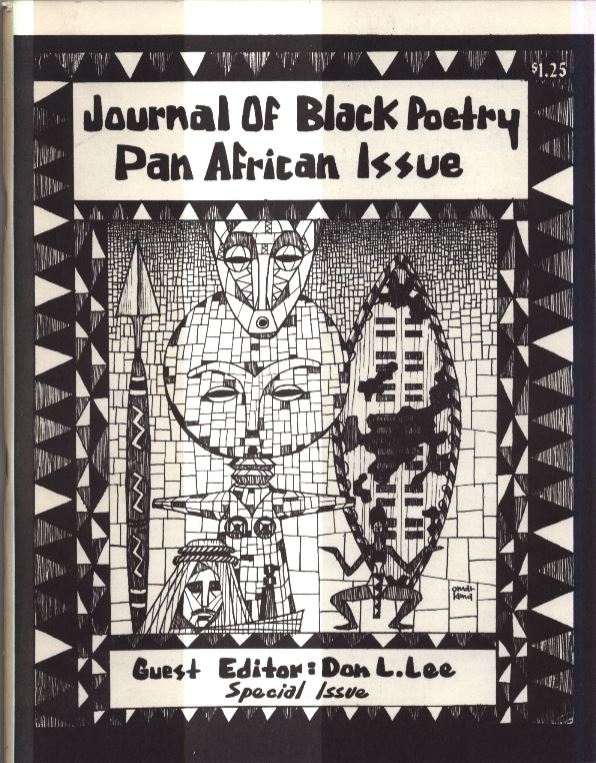 The Black Arts Movement is radically opposed to any concept of the artist that alienates him from his community. This movement is the aesthetic and spiritual sister of the Black Power concept. As such, it envisions an art that speaks directly to the needs and aspirations of Black America.  - Larry Neal (1968)
Major Black Poets: 
Amiri Baraka, Amus Mor, 
Sonja Sanchez, Jayne Cortez
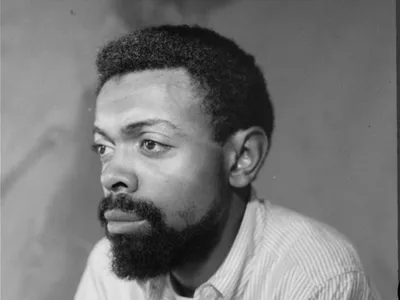 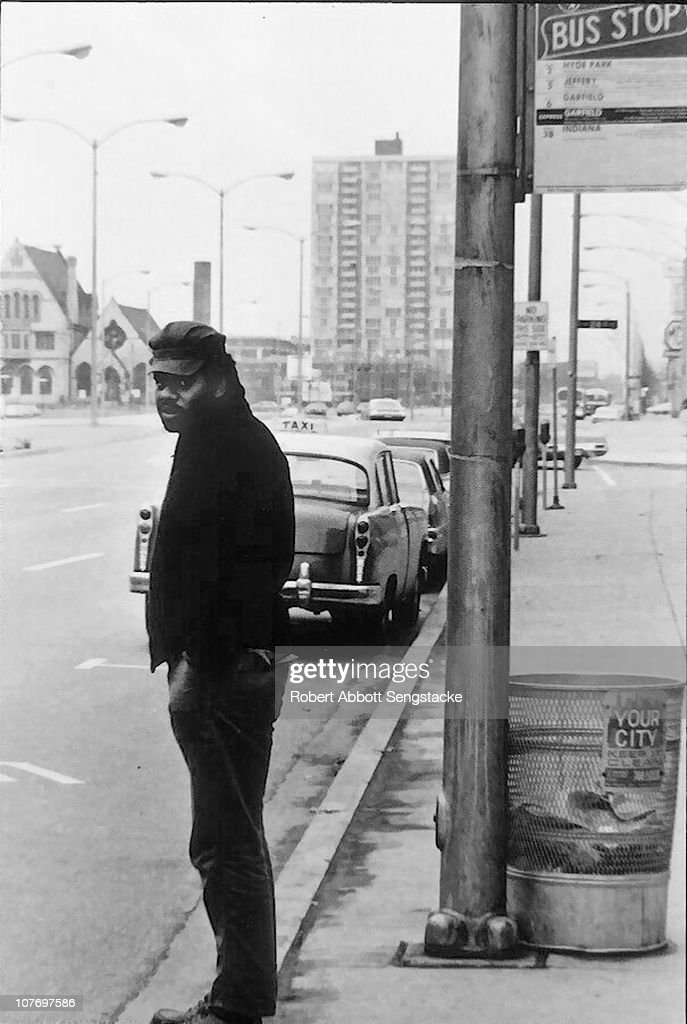 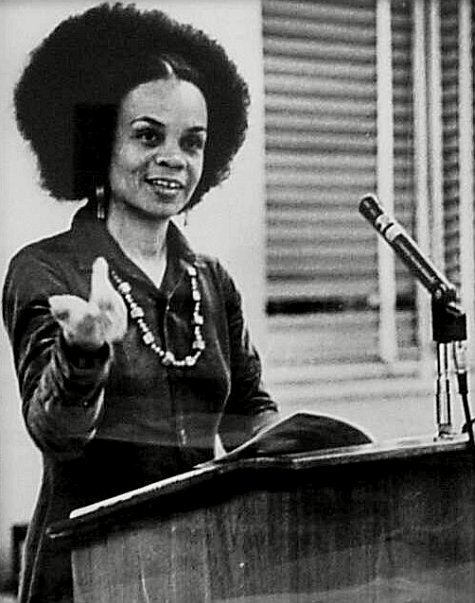 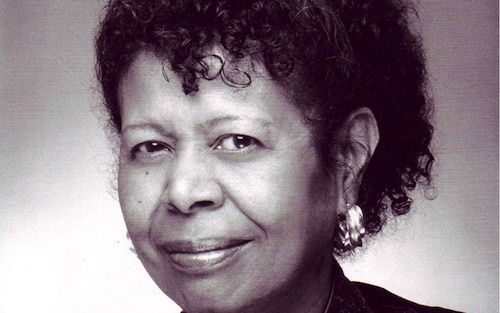 Black Power was expressedin the music of John Coltrane
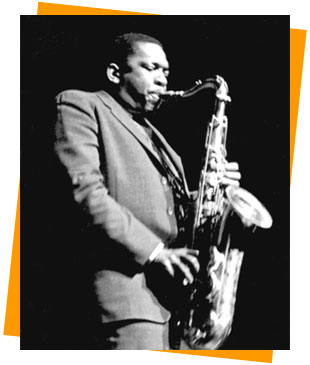 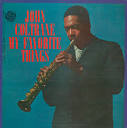 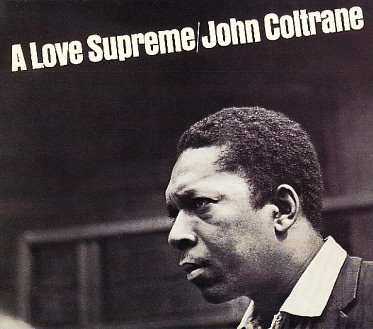 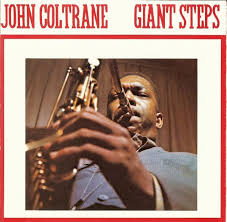 Hip Hop emerged as the next major cultural movement after the 1960’s –conscious victims of the American dream.
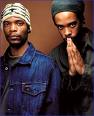 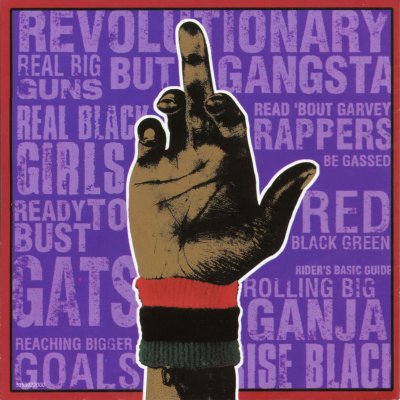 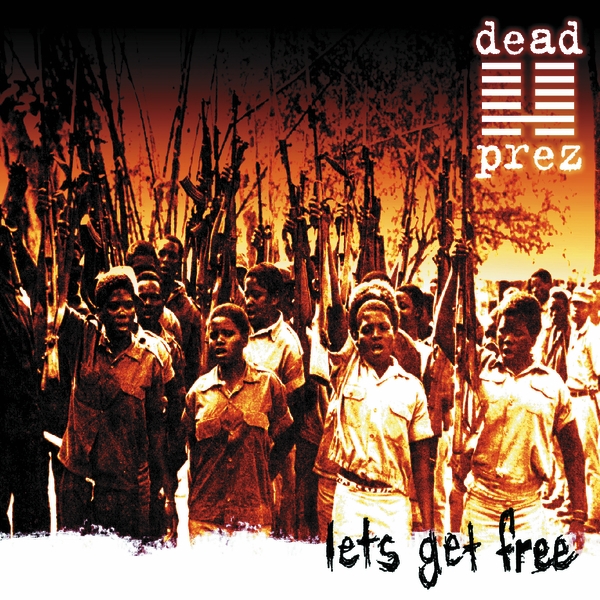 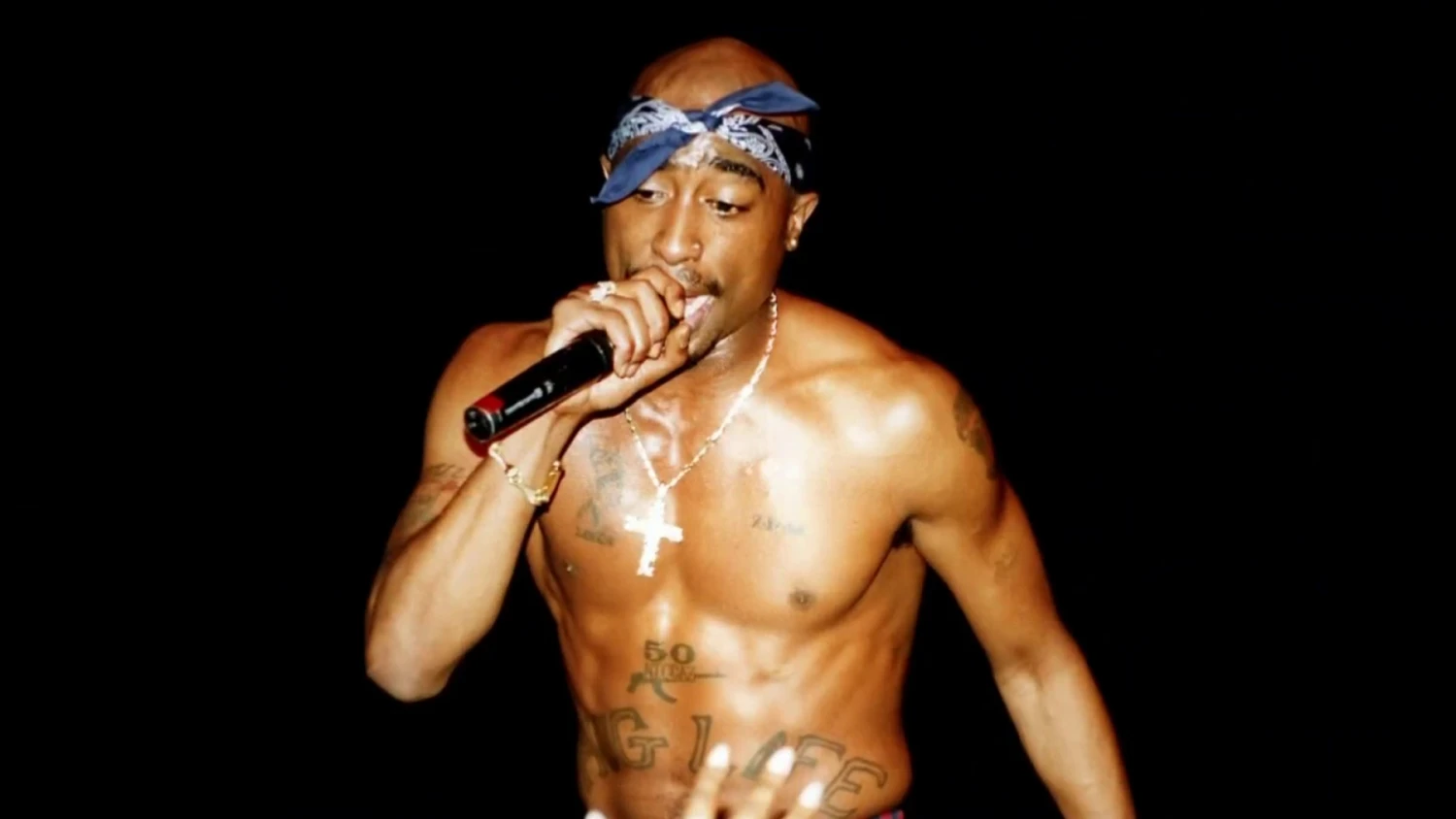 Corporate takeover of Black culture
The carnival festival: originally a slave ritual protest, expression of freedom
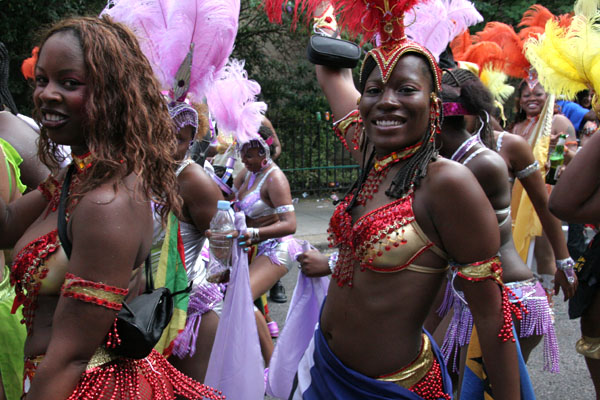 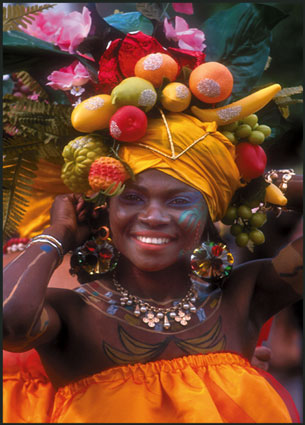 Now Mardi Gras and Carnival is controlled by city governments, police, and financial interests.  Is hip hop any different?
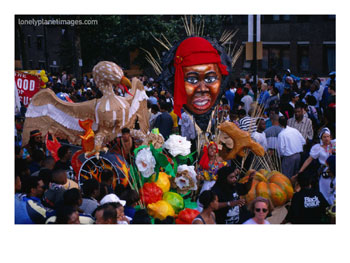 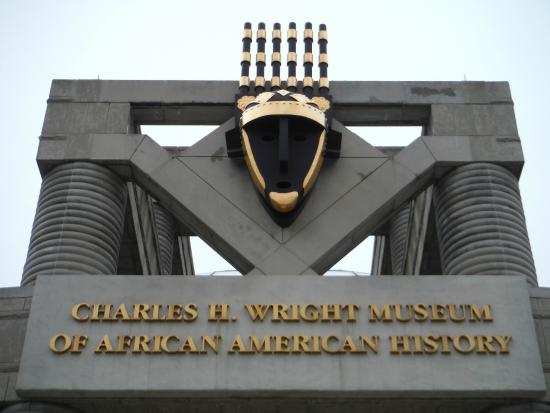 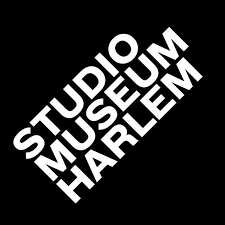 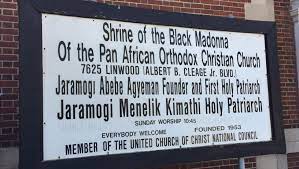 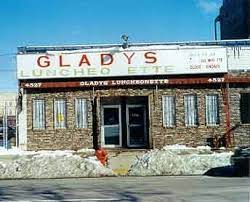 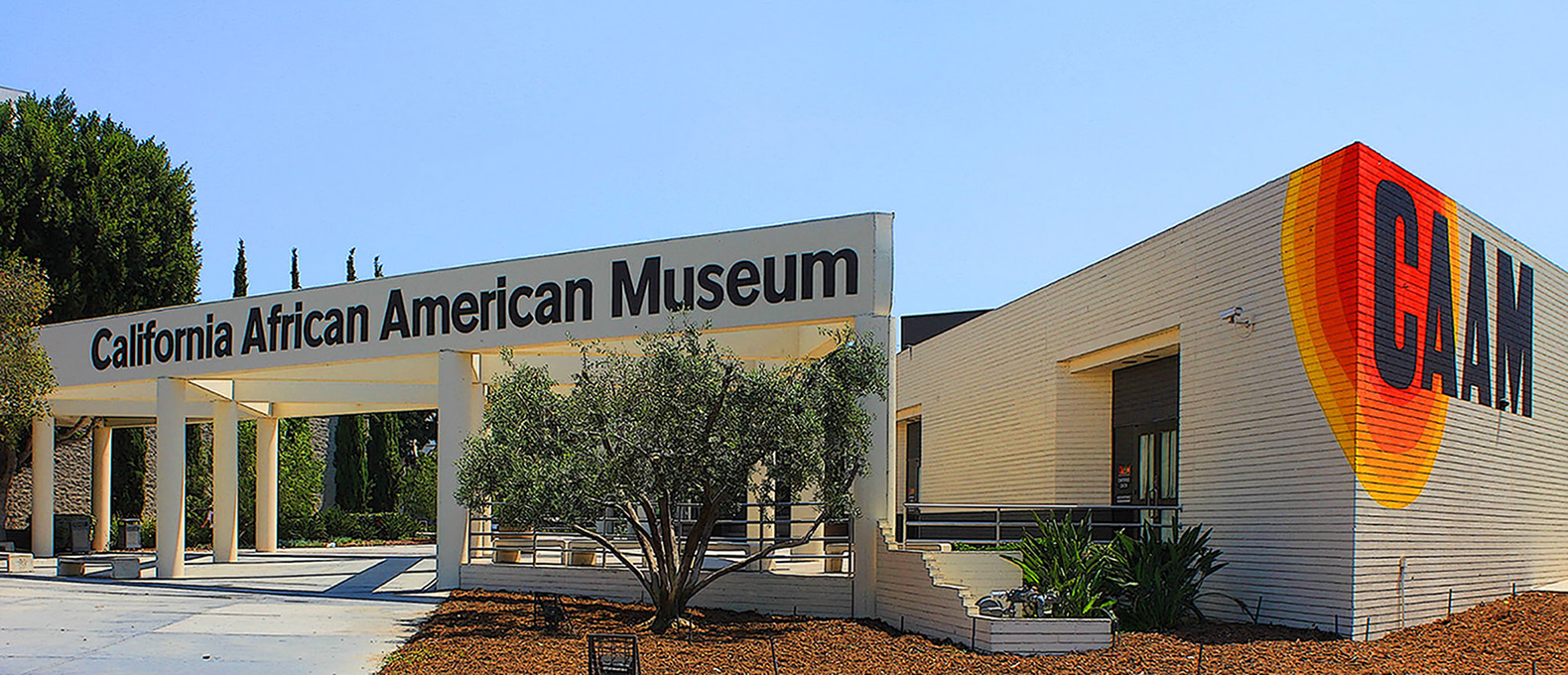 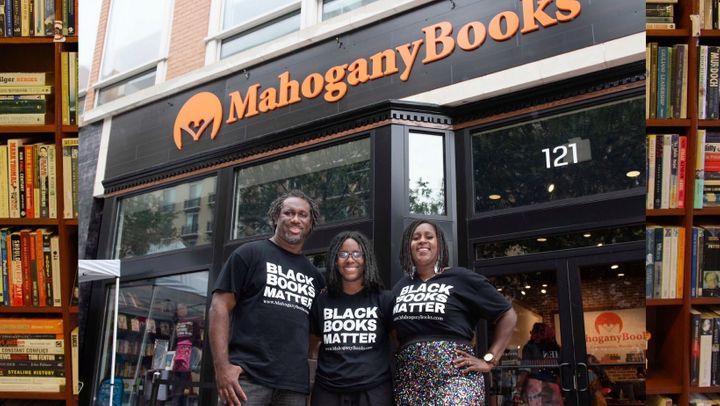 However, we have cultural institutions: 
museums, art galleries, libraries, restaurants, schools, churches
(Is Black autonomy possible in capitalist America?)
Summary
Culture is what makes us human
The origin of Black culture is Africa
Fundamentals of culture are in everyday life
Culture goes through historical changes
Art is the highest form of cultural production
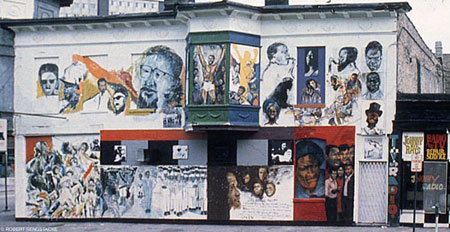